فن التحفيز الادارى
الاتفاقيات
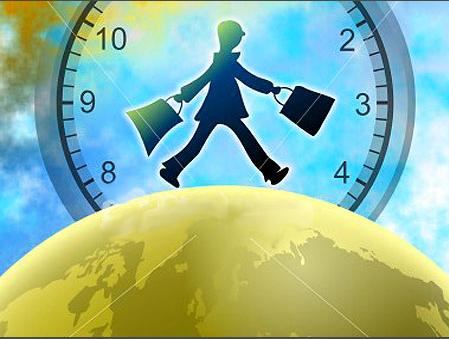 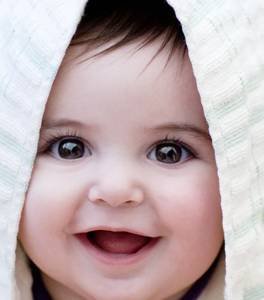 الحضور والانصراف
 في الوقت المحدد
الابتسامة طوال الوقت
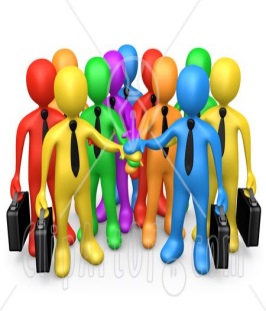 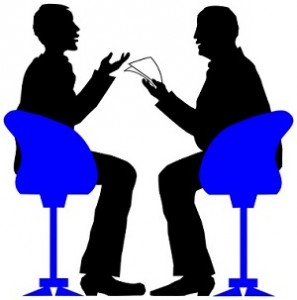 التفاعل مع المجموعة
تقبل جميع 
الآراء بصدر رحب
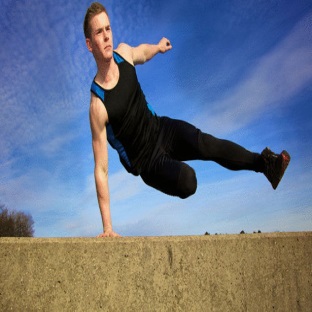 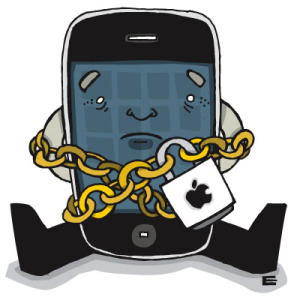 تنفيذ جميع التمارين
المحمول مغلق
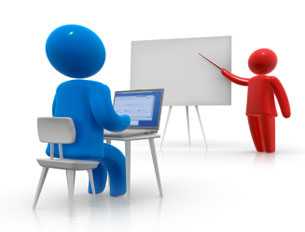 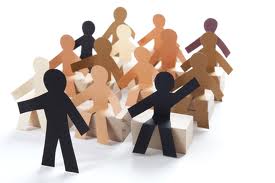 تقبل قرارات المدرب
المحافظة على الانظباط
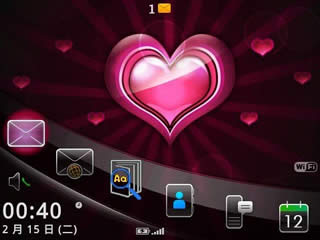 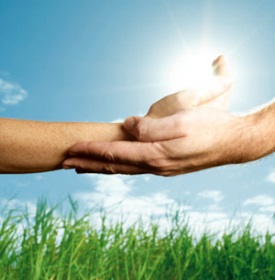 الحب بين المجموعات
حسن الظن 
والثقة المتبادلة
محاور البرنامج
الأهداف التفصيلية للبرنامج التدريبي
بنهاية هذا البرنامج التدريبي نتوقع أن المشاركون قد حققوا النتائج الآتية (بمشيئة الله )
التحلي بالصبر وإشعار العاملين بالاهتمام بهم وفسح المجال للعاملين أن يشاركوا في تحمل المسؤولية لتحسين العمل . 
تشجيع العاملين ومشاركتهم في تصوراتك وتعليمهم كيفية إنجاز الأشياء بأنفسهم 
تذكرهم بفضل العمل الذي يقومون به والتضحية التي قام بها الآخرون في سبيل هذا العمل ونزع الخوف من قلوبهم وصدورهم من أثار ذلك العمل . 
التفاعل والتواصل مع العاملين ومحاولة توفير مايثير رغباتهم في أشياء كثيرة 
أن تجعل مجموعة العمل متناسبة في توزيع المهام عليهم والتكرار بوجوب قرن العمل بالإخلاص
لنبدأ البرنامج
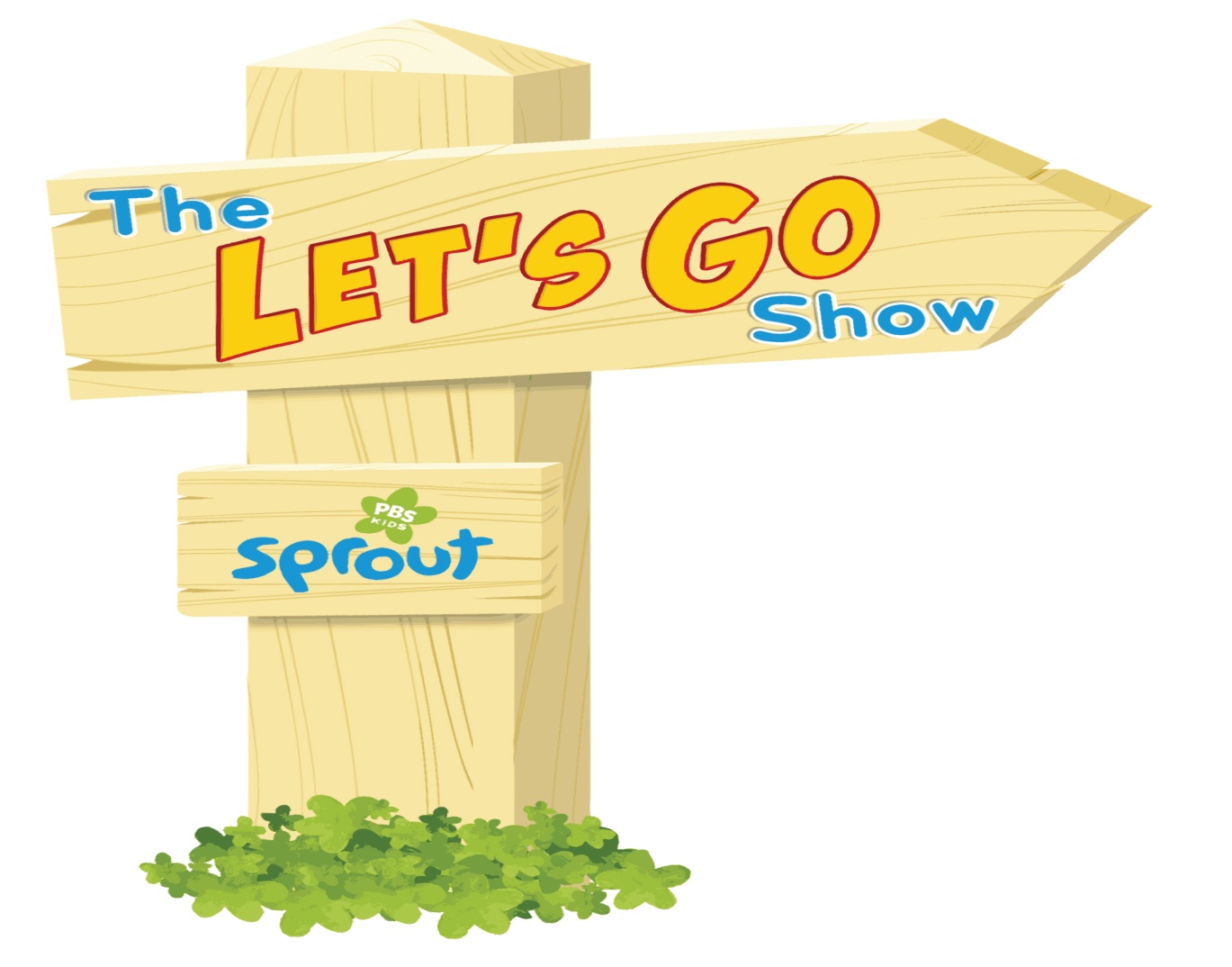 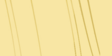 مقدمة
يعيش الإنسان حياة مليئة بالنشاط والعمل والحركة. وفي كل نشاط أو عمل يقوم به الإنسان يقصد فيه الوصول إلى هدف معين أو بلوغ غاية يسعى إليها، فالتلميذ يذهب إلى المدرسة بقصد التعلم والتحصيل والنجاح والحصول على شهادة دراسية، والمعلم يذهب لأداء عمل مكلف به والحصول على مكافأة مادية، وتقدير معنوي إذا أحس أن تلاميذه ق تعلموا شيئا وأنهم يحبونه ويحبون دروسه ومادته
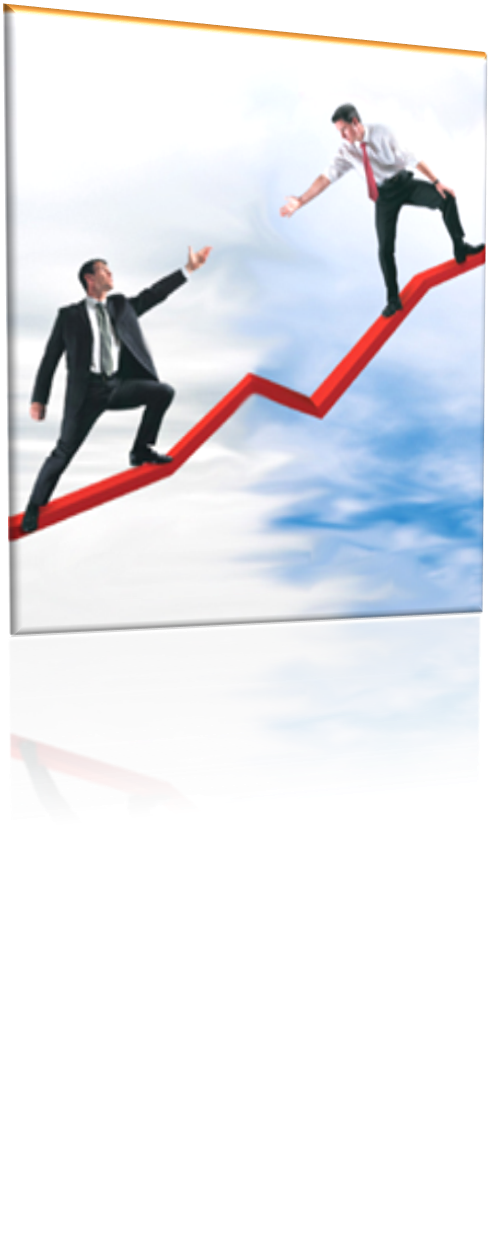 الوحدة التدريبية الاولى 
التعريف بالدافعية والتحفيز
الوحدة التدريبية الاولى
التعريف بالدافعية والتحفيز
التعريف بالدافعية
الدوافع الهامة ذات العلاقة بالتعلم المدرسي
النظريات والدراسات التي تبحث في طبيعة الدافعية وترتبط بالتعلم المدرسي والتحصيل
تصنيف الدوافع
الدافعية من وجهة نظر الإسلام
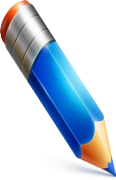 مفهوم الدافعية
مقدمة
حالات جسمية ونفسية داخلية تثير السلوك في ظروف معينة ومتواصلة حتى ينتهي إلى غاية معينة، فهو يستثير النشاط ويحدد اتجاهه لتحقيق هدف معين، كما يُعرف الدافع بأنه عملية استثارة وتحريك السلوك أو العمل وتعضيد النشاط وتنظيمه وتوجيهه نحو الهدف
تتمثل وظيفة الدافع في جانبين
تنشيط السلوك
توجيه السلوك نحو هدف معين
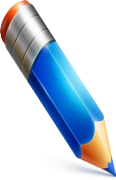 الدوافع الهامة ذات العلاقة بالتعلم المدرسي
دافع الإنجاز
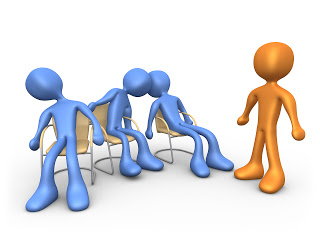 ويعرف بأنه الرغبة في النجاح
دوافع الانتماء
وتعرف بأنها الاقتراب والاستمتاع بالتعاون مع آخر يحبه أو يشبهه، والحصول على إعجاب وحب موضوع مشحون عاطفيا والتمسك بصديق والاحتفاظ بالولاء له
دافع الاستطلاع
إذا كان المثير جديداً، فإنه يثير دافع الاستطلاع، ولكن إذا كانت الجِدَّةُ تامة أو إذا عرض المثير بشكل مفاجئ، فقد يستثير الخوف أو الإحجام
دوافع التنافس والحاجة إلى التقدير
أثبتت التجارب أن الإنسان يزيد من مقدار الجد المبذول حينما يتنافس مع غيره، وحينما يعرف أنه سيحصل على التقدير الاجتماعي بعد نجاحه وإنجازه
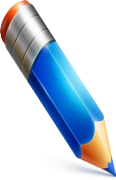 النظريات والدراسات التي تبحث في طبيعة الدافعية وترتبط بالتعلم المدرسي والتحصيل
النظرية الإنسانية - ماسلو
المستوى الأدنى
ويضم الحاجات الفسيولوجية كالحاجة إلى الطعام والشراب والهواء والنوم. بعد ذلك الحاجة إلى الأمن والسلامة. من هنا، نجد أن الاهتمام الأول للفرد ينصب على الحياة أو نحو الحاجات الفسيولوجية التي تمثل الأساس لاستمرار الحياة
المستوى الأعلى
بعد أن تتشبع الحاجات الأدنى، تظهر الحاجات الاجتماعية مثل حاجات الصداقة والعطف والحنان والشعور بالانتماء، بعدها يسعى الفرد إلى إشباع دوافع التحصيل وتقدير الجمال ثم دافع تحقيق الذات الذي يُعد الغاية العظمى في هرمية ماسلو
ينبغي على المعلم الذي يسعى لتحقيق التعلم الفعال أن يقوم بالآتي
أن يتحقق من أن التلاميذ قد أشبعوا حاجاتهم الفسيولوجية
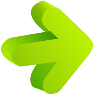 أن يساعد التلاميذ على إشباع حاجتهم للانتماء والحب والصداقة
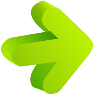 أن يزودهم بالتغذية الراجعة، ويعزز استجاباتهم الصحيحة
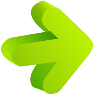 أن يعلم أن حاجة تحقيق الذات تختلف من فرد لأخر
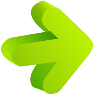 فروض الدراسة
ثمة ارتباط إيجابي بين توكيد الذات والدافعية للإنجاز
الفرض الأول
لا توجد علاقة ارتباطية دالة بين العمر والدافعية للإنجاز
الفرض الثانى
هناك فروق في الدافعية للإنجاز بين المجموعات المتباينة حسب الجنس
الفرض الثالث
لا توجد فروق دالة في الدافعية للإنجاز بين المجموعات
الفرض الرابع
توجد فروق في توكيد الذات بين المجموعات حسب كل من الجنس
الفرض الخامس
نظرية الغزو- وانير
اللذة والألم
صاحبها: "وانير"، ويرى أن الحاجة للمفهوم تقود التلاميذ لأن يسألوا أنفسهم عن ظروف النجاح والفشل الذي يواجهونه في التعلم المدرسي. ويحاولون تفسير لماذا حصل ما حصل؟؟؟ من أجل أن يعزوها لأسباب معينة
الأسباب التي يعزوها التلاميذ إلى نجاحهم وفشلهم
مجموعة الأسباب الداخلية. (عوامل لدى الشخص نفسه)
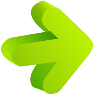 مجموعة الأسباب الثابتة أو الدائمة وغير الدائمة
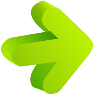 مجموعة الأسباب التي تخضع للضبط والتي لا تخضع للضبط
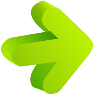 الدافعية لدى اتكنــون
اهتم "اتكنون" بدراسة الدوافع، وذكر أن النزعة لإنجاز النجاح هي استعداد دافعي مكتسب، ويقول: إن الدافع لإنجاز النجاح، والدافع لتجنب الفشل مترابطان، فإذا كان الطالب مدفوعا بالنجاح، فسيحاول أداء المهمات التي تكون احتمالية نجاحها مساوية لاحتمالية فشلها، وتكون قيمة باعث النجاح هنا مرتفعة
النظرية المعرفية
النظرية المعرفية
تشير إلى أن الدوافع نابعة من ذات الفرد، وهي مرتبطة بعوامل مركزية كالقصد والنية، والتوقع استنادا إلى مقولة: إن الكائن البشري مخلوق عاقل يتمتع بإرادة حرة تمكنه من اتخاذ قرارات واعية على النحو الذي يرغب فيه، ولنأخذ ظاهرة حب الاستطلاع، كمثال
تصنيف الدوافع
الدوافع الأولية أو الفطرية أو البيولوجية
الدوافع المتعلمة أو المكتسبة أو الثانوية أو الاجتماعية النفسية
الدوافع الأولية أو الفطرية أو البيولوجية
قد يبدو للبعض أن الدوافع الأولية أقل تأثيرا في حياتنا من الدوافع الثانوية، وذلك يتوقف إلى حد كبير على درجة إشباع هذه الدوافع. ومثال على ذلك: دافع الجوع، فلا يظهر له أثر كبير في حياتنا لأننا نعمل على إشباعه باستمرار. أما في الحالات التي يصعب فيها العثور على الطعام، فتظهر أهمية دافع الجوع وأثره في توجيه سلوك الإنسان
الدوافع المتعلمة أو المكتسبة أو الثانوية أو الاجتماعية النفسية
وتنشأ هذه الدوافع نتيجة تفاعل الفرد مع البيئة، ونتيجة للتنشئة الاجتماعية وعمليات التطبيع الاجتماعي. فالطفل الصغير يتحدد سلوكه في سنوات عمره الأولى تبعا للدوافع الأولية، ولكن إشباع هذه الدوافع لا يتم إلا عن طريق الكبار. ومن الدوافع الثانوية: دافع التحصيل، الانتماء، النجاح
من مفاهيم الدوافع
الدوافع الداخلية أكثر إثراء من الدوافع الخارجية في أحداث التعليم
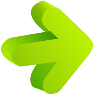 الدوافع الخارجية أهم من الدوافع الداخلية في أحداث التعلم
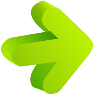 الدوافع الداخلية والخارجية متساوية في القوة والأثر
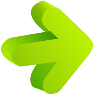 الدوافع الداخلية تنبع من داخل المتعلم والخارجية من خارجة
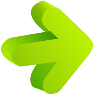 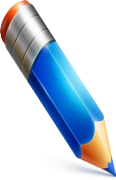 الدافعية من وجهة نظر الإسلام
الدافعية من وجهة نظر الإسلام
لا بد إذاً أن تكون هناك دوافع قوية جدا قادرة على تحريك الإنسان ودفعها ليعبد الله وليعمل في الأرض وهذه الدوافع هي ابتغاء مرضاة الله سبحانه وتعالى. "ومن الناس من يشري نفسه ابتغاء مرضاة الله، والله رؤوف بالعباد " ومن الدوافع التي تدفع الإنسان لعبادة الله سبحانه ولكسب مرضاته: الحوافز العديدة التي عرضها الله على عباده الصالحين، فقد قال الله سبحانه وتعالى: "من جاء بالحسنة فله عشر أمثالها، ومن جاء بالسيئة فلا يجزى إلا مثلها، وهم لا يظلمون "
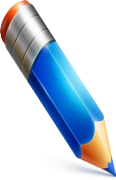 ورشة
الوحدة التدريبية الثانية
التحفيز
الوحدة التدريبية الثانية
التحفيز
مفهوم التحفيز
الفرق بين التحفيز والدافعية
فلسفة التحفيز
أهمية التحفيز
متى يتم اللجوء للتحفيز
أسباب قلة الدافعية لدى العاملين
دور القيادة في تعزيز الدافعية
أنواع الحوافز (من حيث طبيعتها – أثرها – ارتباطها)
أسس الحوافز
تقييم نظام الحوافز
النتائج المفيدة لنظام الحوافز
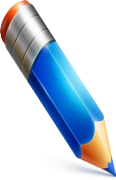 مفهوم التحفيز
مفهوم التحفيز
التحفيز هو وصول العاملين في مؤسسة ما الى حالة الشغف والتلهف والسرور بأعمالهم ومحاولة ايصالهم الى مرحلة القيام بكامل العمل دون تذمر او شكوى وبلوغهم مرحلة الفداء بكل شيء في سبيل مصلحة العمل والمؤسسة
المهمة الاساسية للإدارة الناجحة هي: المساعدة والاحتضان واكتشاف 
القدرات والمحافظة عليها وتسخيرها لمصلحة الفرد اولا ثم مصلحة 
العمل والمؤسسة ثانيا
لكل انسان مفتاح
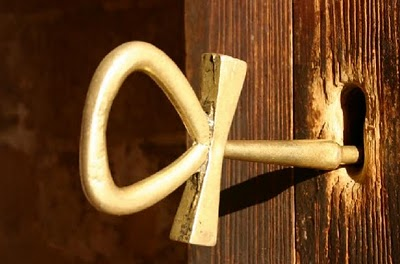 تتفاوت طبيعة الافراد من حيث استجابتهم الى العوامل التي تؤثر على حافزيتهم او دافعيتهم للعمل من فرد إلى فرد ومن مؤسسة إلى أخرى فبعض الموظفين يمكن تحفيزهم عن طريق الألقاب المهنية وبعضهم عن طريق رؤية نجاحهم في العمل ومنهم من يحب الشهرة المهنية ومنهم من يحفز حين يعمل فقط في أوقات العمل وليس من الضروري ان يأخذ اي عمل معه 
الى منزله
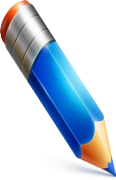 الفرق بين التحفيز والدافعية
الدوافع
هى مجموعة من القوى الدافعة داخل الشخصية الانسانية تعمل على تنسيط السلوك الانسانى وتدفع الفرد باتجاه تحقيق اهداف معينة وذلك عن طريق ممارسة بعض انواع السلوك وايضا يستخدم ليعبر عن الحاجة التى تدفعه للقيام بسلوك ما من اجل تحقيق هدف معين
ويعرض "ديفيز" عددا من الدوافع الإنسانية الهامة
تعني القوة هنا الحاجة إلى أن يكون الفرد مسؤولا , وأن يوجه
دافع القوة
أي حاجة الفرد للإنضمام أو الانتساب إلى آخرين
دافع الانتماء
ويعني حاجة الفرد لإنجاز أعمال يحقق بها ذاته
دافع الإنجاز
ويعني حاجة الفرد لأن تكون له مرتبة ومكانة كبيرة في المؤسسة
دافع المركز
المؤسسات الحديثة تمنح الكثير من الميزات الإضافية لإشباع هذه الحاجة
دافع الأمن
الحوافز
فهي عبارة عن مؤثرات خارجية تحفز الفرد وتشجعه للقيام بأداء أفضل, فالفرد قد يعمل بمستوى جيد لكن ترى الإدارة أن لدى هذا الفرد مهارات وقدرات لم توظف, فيمنح حافزا لاستثمار كل طاقاته لصالح العمل. فالحوافز تتعامل مع المؤثرات الخارجية وكيف يمكن أن توجه هذه المؤثرات سلوك الأفراد
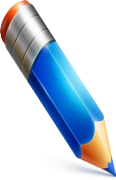 فلسفة التحفيز
القيم التي تتبناها المؤسسة وتحكم علاقاتها مع موظفيها
ان فلسفة التحفيز مرتبطة ارتباطا وثيقا بفلسفة المؤسسة ونقصد بفلسفة المؤسسة " تلك المجموعة من القيم والمبادئ التي تحكم تصرفات المؤسسة تجاه العاملين فيها"
البشر يعملون لأهداف ويعطون ولاءهم لمن يساعدهم في تحقيقها
وتستند عملية تكوين هذا الشعور بالولاء والانتماء الى ضرورة تعرف المؤسسة على مختلف الاحتياجات الانسانية للعاملين فيها والاسباب التي تدفعهم الى العمل وما يمكن ان يعوقهم عن تحقيق ذلك
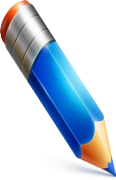 أهمية الحوافز
أهمية الحوافز
المساهمة في إشباع العملين ورفع روحهم المعنوية
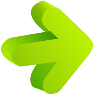 المساهمة في إعادة تنظيم منظومة احتياجات العاملين وتنسيق أولوياتها
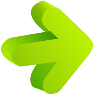 المساهمة في التحكم في سلوك العاملين
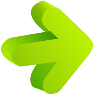 تنمية عادات وقيم سلوكية جديدة
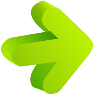 أهمية الحوافز
المساهمة في تعزيز العاملين لأهداف المنظمة أو سياساتها
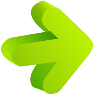 تنمية الطاقات الإبداعية لدى العاملين
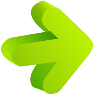 المساهمة في تحقيق أي أعمال او أنشطة تسعى المنظمة على إنجازها
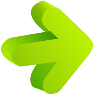 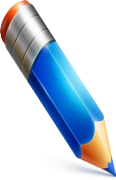 متى يتم اللجوء للتحفيز؟
متى يتم اللجوء للتحفيز؟
الشعور بانخفاض الطاقة او النشاط البدنى
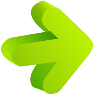 عند الشعور بعدم جدوى تحقيق اهداف المؤسسة
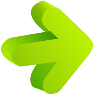 تشجيع الافراد لمضاعفة الجهود والاصراع فى تحقيق الاهداف
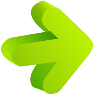 الشعور بالامبالاه والاكتئاب واختفاق بريق الامل فى الافق
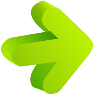 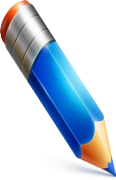 أسباب قلة الدافعية لدى العاملين
أسباب قلة الدافعية لدى العاملين
خوف أو رهبة من المؤسسة
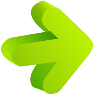 كثرة الإجراءات الشكلية التي ليس منها فائدة
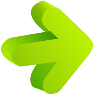 شعور العاملين بالقلق لوجود موعد محدد لإنهاء العمل
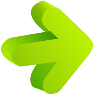 تعارض وتقاطع الأوامر الصادرة من مصادر مختلفة
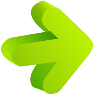 أسباب قلة الدافعية لدى العاملين
قلة التدريب
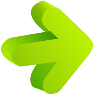 كثرة سوء التفاهم بين المسئولين والإدارة
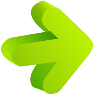 الأهداف غير واضحة
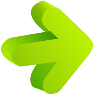 قلة الوقت وقلة المصادر التي يحتاج لها لإنجاز العمل
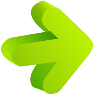 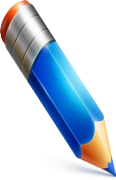 دور القيادة في تعزيز الدافعية
دور القيادة في تعزيز الدافعية
العمل على بناء الشعور بالاحترام والتقدير للعاملين
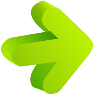 التحلي بالصبر ، وإشعار العاملين أنك مهتم بهم
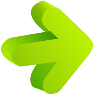 إفساح المجال للعاملين أن يشاركوا في تحمل المسؤولية لتحسين العمل
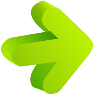 إشراك العاملين في تصورات الإدارة ، وطلب المزيد من الأفكار منهم
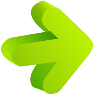 دور القيادة في تعزيز الدافعية
العمل على تعليم الآخرين كيف ينجزون الأشياء بأنفسهم
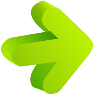 ربط العلاوات بالإنجاز الجيد للعمل
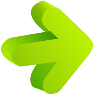 تشجيع العملين على حل مشاكلهم بأنفسهم
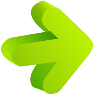 تذكيرهم بفضل العمل الذي يقومون به
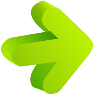 دور القيادة في تعزيز الدافعية
تذكيرهم بالتضحيات التي قام بها الآخرون في سبيل هذا العمل
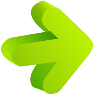 محاولة ابعادهم عن الإشاعات والافتراءات
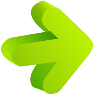 محاولة التفاعل والتواصل مع العاملين
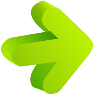 محاولة توفير ما يثير رغباتهم في أشياء كثيرة
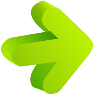 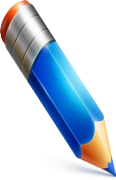 أنواع الحوافز
أولا من حيث طبيعتها أو قيمتها
توجد تصنيفات متعددة ومتنوعة للحوافز، ومتداخلة مع بعضها البعض، حيث تعددت تقسيمات الباحثين في مجال الحوافز لوسائل أو أساليب يمكن للإدارة استخدامها للحصول على أقصى كفاءة ممكنة من الأداء الإنساني للعاملين، وأهمها هذه التقسيمات:
ثانيا من حيث أثرها أو فاعليتها
ثالثا من حيث ارتباطها
أولا من حيث طبيعتها أو قيمتها
الحوافز المعنوية
الحوافز المادية
الحوافز المادية
والحافز المادي هو الحافز ذو الطابع المالي او النقدي او الاقتصادي، والحوافز المادية هي التي تقوم بإشباع حاجات الإنسان حاجات الأساسية فتشجع العاملين على بذل قصارى جهدهم في العمل، وتجنيد ما لديهم من قدرات، والارتفاع بمستوى كفاءتهم والحوافز المادية تشمل كل الطرق المتعلقة بدفع مقابل مادي على أساس الإنتاج لزيادته من حيث الكمأو تحسينه من حيث النوع، أحدهما أو كلاهما
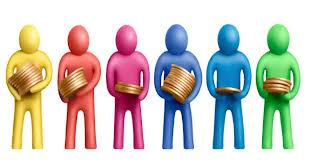 اشكال الحوافز المادية
المكافآت
الرضا الوظيفي
الأجر
الترقية
المشاركة في
الأرباح
مكافآت 
العمل الإضافي
اشكال الحوافز المادية
السكن والمواصلات
العلاوات الدورية 
والاستثنائية
التأمين الصحي
الضمان الاجتماعي
ربط الأجر بالإنتاج
مزايا الحافز المادي
السرعة الفورية والأثر المباشر الذي يلمسه الفرد لجهده
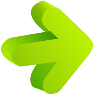 تحسين الأداء بشكل دوري ومنتظم
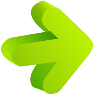 اشتماله على معان نفسية واجتماعية
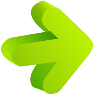 عيوب الحافز المادي
أنها تدفع العمال إلى العمل الشاق والمضنى الذي غالبا ما يؤثر
 على صحتهم الجسدية
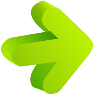 إن هذا الأسلوب المادي في تقييم الحوافز لا يصلح أساسيا لتحديدالمقابل المالي لكثير من الأعمال التي لا يحدد الأجر فيها على أساس 
الإنتاج مثل أعمال الخدمات والإشراف وكذلك أعمال البحث العلمي
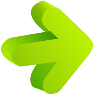 الحوافز المعنوية
وهي الحوافز التي تساعد الإنسان وتحقق له إشباع حاجاته الأخرى النفسية والاجتماعية، فتزيد من شعور العامل بالترقي في عمله وولائه له، وتحقيق التعاون بين زملائه. والحوافز المعنوية لا تقل أهمية عن الحوافز المادية، بل إن المادي منها لا يتحقق مالم يقترن بحوافز معنوية، وتختلف أهمية الحوافز المعنوية وفقا للظروف التي تمر بها المنظمة، لهذا فإن لها أن تختار ما بين الحوافز المعنوية ما يلائم ظروفها
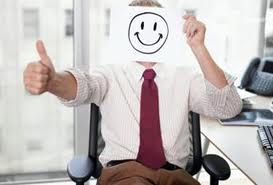 اشكال الحوافز المعنوية
المشاركة في 
اتخاذ القرارات
الإثراء الوظيفي
الوظيفة المناسبة
الباب المفتوح
الترقية
اشكال الحوافز المعنوية
لوحات الشرف
الباب المفتوح
تسليم الأوسمة
المركز الاجتماعي
ثانيا من حيث أثرها أو فاعليتها
حوافز سلبية
حوافز إيجابية
حوافز إيجابية
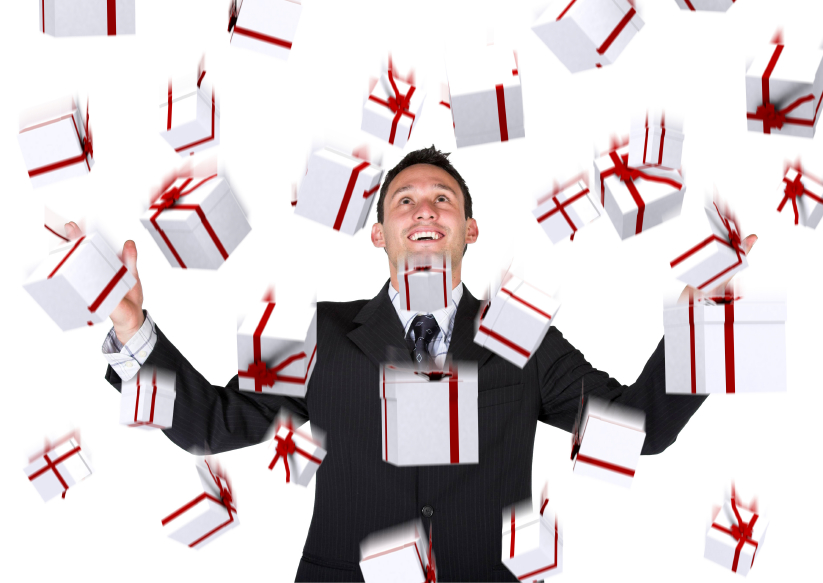 وهي تمثل تلك الحوافز التي تحمل مبدأ الثواب للعاملين والتي تلبي حاجاتهم ودوافعهم لزيادة الإنتاج وتحسين نوعيته وتقديم المقترحات والأفكار البناءة، وتهدف هذه الحوافز إلى تحسين الأداء في العمل من خلال التشجيع بسلوك ما يؤدي إلى ذلك
مثال على هذا النوع من الحوافز هو
عدالة الأجور الأساسية
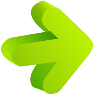 منح الأكفاء علاوات استثنائية
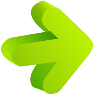 ثبات العمل واستقرار الفرد في عمله
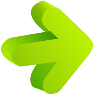 توفير فرص الترقية الاستثنائية أمام العاملين
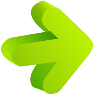 حوافز سلبية
هي الحوافز المستخدمة لمنع السلوك السلبي من الحدوث أو التكرار وتقويمه والحد منه، ومن أمثلة السلوك السلبي التكاسل والإهمال وعدم الشعور بالمسؤولية وعدم الانصياع  للتوجيهات والأوامر والتعليمات، مما يدفع الإدارة إلى القيام بتطبيق الحوافز السلبية
مثال على هذا النوع من الحوافز هو
الإنذار والردع
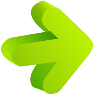 الخصم من الراتب
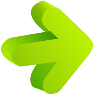 الحرمان من العلاوة
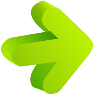 الحرمان من الترقية
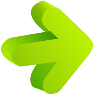 ثالثا من حيث ارتباطها
الحوافز الجماعية
الحوافز الفردية
الحوافز الفردية
وهي تلك الحوافز التي يقصد بها تشجيع أو حفز أفراد معينين لزيادة الإنتاج، فتخصيص مكافأة للموظف الذي ينتج أفضل إنتاج أو مكافأة العامل المواظب كل ذلك يدخل في فئة  	الحوافز الفردية، ومن شأن هذه الحوافز زيادة التنافس الإيجابي بين الأفراد سعيا للوصول لإنتاج وأداء أفضل
الحوافز الجماعية
تهدف إلى تشجيع روح الفريق وتعزيز التعاون بين العاملين بحيث يحرص كل منهم على  أن يتعارض عمله مع عمل الزملاء، لأن في ذلك إضرار بالأهداف الرئيسية للعمل. ويدخل  في هذا النوع من الحوافز تخصيص جائزة لأحسن إدارة في وزارة، أو فرع في شركة أو  بنك، أو كلية في جامعة، وهكذا دواليك
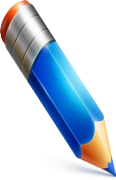 أسس الحوافز
الأداء
يعتبر التميز في الأداء المعيار الأساسي، وربما الأوحد لدى البعض، وفي بعض الحالات  وهو يعني ما يزيد عن المعدل النمطي للأداء سواء كان ذلك في الكمية ، أو الجودة أو وفر في وقت العمل ، أو وفر في التكاليف ،أو وفر في أي مورد آخر
المجهود
يصعب أحيانا قياس ناتج العمل ، وذلك لأنه غير ملموس وواضح ، كما في أداء 
وظائف الخدمات ، والأعمال الحكومية ، أو لأن الناتج شيء إحتمالي الحدوث ،مثل الفوز بعرض في إحدى المناقصات أو المسابقات
الاقدمية
ويقصد بها طول الفترة التي قضاها الفرد في العمل، وهى تشير إلي حد ما إلي 
الولاء والانتماء، والذي يجب مكافأته بشكل ما. وهى تأتى في شكل علاوات في الغالب ،  لمكافأة الأقدمية ، وتظهر أهمية علاوات الأقدمية في الحكومة بشكل أكبر من العمل الخاص
المهارة
بعض المؤسسات تعوض وتكافئ الفرد على ما يحصل عليه من شهادات أعلى ، أو رخص ،أو براءات ، أو إنجازات ،أو دورات تدريبية وكما تلاحظ فإن نصيب هذا المعيار الأخير محدود جدا ، ولا يساهم إلا بقدر ضئيل في حساب حوافز العاملين
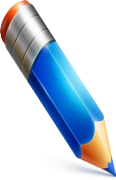 تقييم نظام الحوافز
موضوعية معايير أداء الموظفين
نجاح و فاعلية نظام الحوافز في تحقيق أهدافه يعتمد على
موضوعية معايير مقاييس الأداء
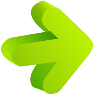 اقتناع الموظفين بوجود علاقة بين التقويم والحصول على الحوافز
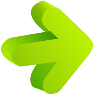 فشل نظام الحوافز يعزى الى
سوء نظام تقييم الأداء
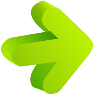 قد يكون معايير الأداء غير مناسبة للوظيفة
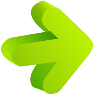 أساليب قياس الأداء
الأسلوب غير الكمي
الأسلوب الكمي
يعتمد أساساً على تقييم مشرف الموظف لأداء مرؤوسية بتعبئة نموذج التقييم
استخدام المعايير الكمية لقياس أداء الموظف
ملاحظات هامة على تقييم الأداء
استخدام أساليب مختلفة لتقييم أداء الموظفين
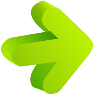 استخدام تقييم الأداء المناسب لكل نوع من الوظائف
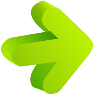 زيادة عدد المقيمين
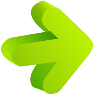 إشراك الموظفين في عملية تصميم نظام الحوافز
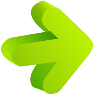 قدرات المنشأة المالية
قدرات المنشأة المالية
يجب التذكر أن الحوافز تشكل تكاليف وعبء مالي على الشركة
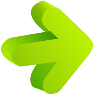 عدم وضع نظام الحوافز ثم عدم الوفاء به
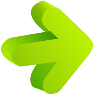 الحوافز غير ثابتة ومرتبطة بإيرادات المنظمة
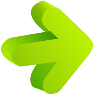 العلاوات السنوية الثابتة تعتبر التزام مالي طويل الأجل
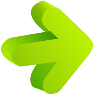 مناسبة الحوافز لطبيعة عمل المنشأة
مناسبة الحوافز لطبيعة عمل المنشأة
يجب أن تختار المنشأة الحوافز المناسبة لطبيعة عملها
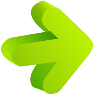 فالمنشآت التي تواجه تقلبات حادة على منتجاتها 
(يفضل استخدام حوافز آنية مرتبطة بإمكانيات المنشأة )
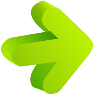 والمنشآت التي تتمتع بمكانة ثابتة في السوق فإن العلاوات السنوية 
قد تكون أكثر فعالية في دفع جهود الموظفين نحو نجاح المنشأة
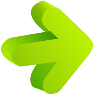 مناسبة مزيج الحوافز 
لطبيعة عمل وظائف المنشأة
مناسبة مزيج الحوافز لطبيعة عمل وظائف المنشأة
ليس من الضروري أن تختار المنشأة نوعاً واحداً من الحوافز لجميع
 شاغلي وظائفها وأن كان هذا الخيار متاح
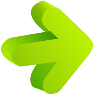 بعض الحوافز قد تكون مناسبة جداً لطبيعة فئة من الوظائف 
وغير مناسبة بتاتاً لفئة وظيفية أخرى
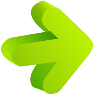 التأكد من أن ميزات الحوافز 
المختارة أكثر من سيئاتها
التأكد من أن ميزات الحوافز المختارة أكثر من سيئاتها
التأكد من أن ميزات الحوافز المختارة أكثر من سيئاتها
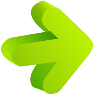 التأكد من أن ميزات الحوافز المختارة أكثر من سيئاتها
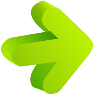 التأكد من أن ميزات الحوافز المختارة أكثر من سيئاتها
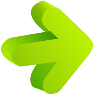 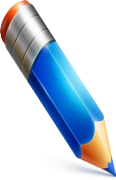 النتائج المفيدة لنظام الحوافز
النتائج المفيدة لنظام الحوافز
زيادة نواتج العمل من حيث كميات الإنتاج والجودة والكفاءة في الأداء
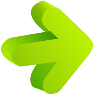 تخفيض الفاقد في العمل
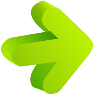 إشباع احتياجات العاملين بشتى أنواعها وعلى الأخص ما يسمى بالتقدير
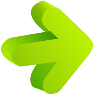 إشعار العاملين بروح العدالة داخل المنظمة
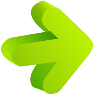 النتائج المفيدة لنظام الحوافز
جذب العاملين إلى المنظمة ورفع روح الولاء والانتماء
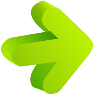 تنمية روح التعاون بين العاملين وتنمية روح الفريق والتضامن
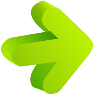 تمكين المؤسسة من تحقيق أهدافها
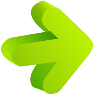 شعور العاملين بالرضا عن المؤسسة مما ينعكس إيجابياً على أدائهم
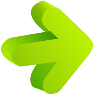 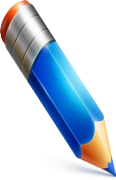 ورشة
الوحدة التدريبية الثالثة
نظريات الحوافز والدوافع
الوحدة التدريبية الثالثة
نظريات الحوافز والدوافع
النظريات الكلاسيكية
نظريات الاتجاهات الحديثة
النظريات الكلاسيكية
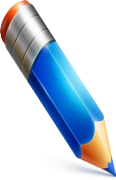 النظرية الكلاسيكية لفريديريك تايلور
النظرية الكلاسيكية لفريديريك تايلور
وهي نظرية مدرسة الإدارة العلمية التي طبق فيها فريديريك تايلور الإنسانية العلمية التي ساعدت الإدارة على زيادة الإنتاج في زمن أقل وبجهد معقول مع تجاهل آدمية الفرد وأساسها
يؤدي تطبيق الأساليب العلمية في العمل إلى الكفاية في الإنتاج وإيجاد مقاييس ومعايير دقيقة لتأدية وتنفيذ العمل في زمن أقل وجهد محدود عن طريق استخدام الزمن والحركة في تحديد مستويات العمل
إن تطبيق الحوافز النقدية يؤدي إلى زيادة الإنتاج بمجهود وزمن معقولين وإن الحوافز المادية هي الأساس لحفز الأفراد وزيادة الإنتاج
أي إنسان يعمل فقط من أجل المال وتتحدد قوة اندفاعه بمبلغ هذا المال
وفيما يلي الافتراضات الضمنية التالية
الإنسان هو كائن اقتصادي
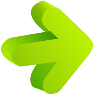 الإنسان هو كائن عقلاني
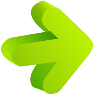 يكون الإنسان راضيا عن عمله إذا حقق دخلا عاليا
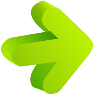 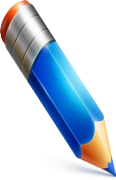 نظرية  Y X لدوجلاس   ماك جريجور
نظرية X التي وصفها بالنظرية التقليدية
الإنسان العادي بطبيعته يكره العمل ويحاول الابتعاد عنه كلما أمكنه ذلك
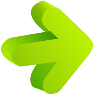 هذه الكراهية تحتم تهديد معظم الناس بالعقوبة لجعلهم يبدلون الجهد 
اللازم لإنجاز أهداف المؤسسة
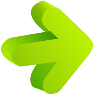 الإنسان العادي طموحاته قليلة نسبيا ويحاول الحصول على قليل من المسؤولية
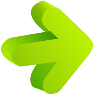 نظرية x
بدل الجهد الجسماني والعقلي في العمل أمر طبيعي مثله مثل التعب والراحة
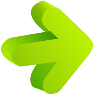 إن الضبط الخارجي والتهديد بالعقاب ليست الوسيلة الوحيدة لتحسين
 الأداء اللازم لتحقيق أهداف المؤسسة فيمكن أن يضبط نفسه ويلزم بها
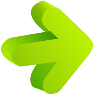 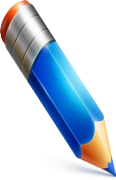 نظرية العلاقات الإنسانية لتون مايو
نظرية العلاقات الإنسانية لتون مايو
ترى هذه النظرية أن الحوافز المادية فقط لن تؤدي وحدها إلى رفع معدلات الأداء بل يجب أن نستعمل حوافز أخرى معنوية. حيث تفترض هذه النظرية أن الفرد بطبيعته نشيط، ويحب العمل وطموح ولا تنحصر حاجاته في الأشياء المادية والأمان بل تتعداها إلى حاجات نفسية واجتماعية
وأثر اختبارات هاوتورن الشهيرة التي قام بها التون مايو وزملائه، حيث كانت مصانع هاوتورن تعاني من ظاهرة خطيرة وهي تقييد العمال لإنتاجهم وعند بحث العلاقة بين الإنتاجية وظروف العمل المادية مثل: الأجور، الإضاءة التهوية، فترات الراحة، الرطوبة، النظافة والضوضاء على أداء العمل لوحظ:
" أن كل فتاة من الفتيات اللاتي كن موضوع الدراسة كانت تتبع في عملها أسلوبا خاصا بها وكانت تلجأ بين وقت وآخر إلى تغيير هذا الأسلوب حتى تتجنب الرقابة المؤدية إلى الملل، كما لوحظ أنه كلما كانت الفتاة أكثر ذكاء كلما زاد التغيير في أسلوب عملها وهذه نتيجة لها أهميتها بالنسبة لمهندسين وخبراء الزمن والحركة الذين يهدفون إلى تنميط الحركات التي يؤديها العامل متجاهلين مثل هذه اللمسات الخاصة التي يدخلها الفرد وأهميتها في أسلوب عمله"
كما توصلت هذه الأبحاث إلى أن العامل في المؤسسة يعمل داخل جماعة لها عاداتها وتقاليدها وهي غالبا ما تنشأ دون اعتراف أو تقدير من الإدارة ويطلق على هذا النوع من الجماعات الغير رسمية. وتتمثل أهدافها في مقاومة القواعد والتشريعات الصارمة من قبل الإدارة
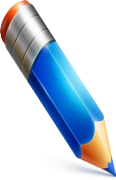 نظرية الحاجات الإنسانية لماسلو
نظرية الحاجات الإنسانية لماسلو
الحاجات هي الأسباب وراء كل سلوك وكل إنسان له عدد من الحاجات تنافس بعضها على أن الحاجة الأقوى أو الدافع الأقوى هو الذي سيحدد السلوك، فالحاجة الأقوى في وقت معين تؤدي إلى سلوك معين والحاجات المشبعة تنخفض في حدتها وغالبا ما لا تدفع الشخص ليحقق الأهداف المتوقعة منه، كما أن الحاجات التي يجد الشخص استحالة تحقيقها تضعف قوتها 
على مر الزمن
وتتلخص افتراضيات النظرية فيما يلى
يملك الإنسان حاجة نفسية مركزية تحرك سلوكه هي الحاجة لتحقيق الذات
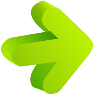 للإنسان مجموعة كبيرة من الحاجات الفرعية الضرورية لتحقيق الذات
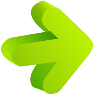 المجاميع الخمس هي: الحاجات الفيزيولوجية، الحاجات للأمان، الحاجات 
إلى الحب والانتماء، الحاجات للتقدير الاجتماعي والحاجات الذاتية
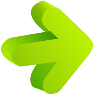 تترتب من حيث الأولوية للبقاء على شكل هرم، تندرج فيه بترتيب واحد
 من الأكثر إلحاحا
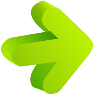 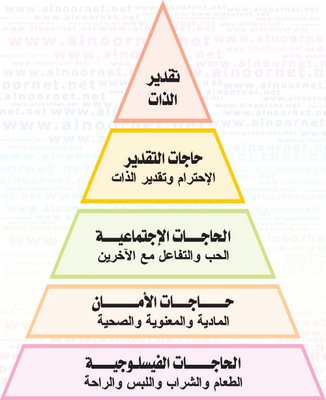 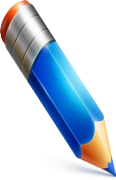 نظرية العاملين لهرزبورغ
نظرية العاملين لهرزبورغ
تَكمُن أهمية دراسة هرزبورغ في قدرة الباحث وبراعته في تحليل الكثير مِن الأفكار والتوقعات والاتِّجاهات في مجال تحفيز العامِلين، وإضافةً إلى تبنِّيه هذا المنهج التحليلي فإن الباحث يُحاوِل أن يُزيل الكثير مِن الأوهام والأفكار المَغلوطة حول هذه القضية المهمة، مُبيِّنًا كيف أثبتَت التجارب والدِّراسات ضَعف الصِّلة بين الأداء الوظيفي وكثير مِن الأساليب السائدة والمُستعمَلة في مجال التحفيز؛ مثل: محاولات التحفيز الوظيفي بتقليل ساعات العمل، وزيادة الأجور، وتنويع برامج العَوائد والمنافع الوظيفيَّة، وإشراك العامِلين في اتِّخاذ القرارات، والتحاوُر معهم مُباشَرة
تعتمِد نظرية "هرزبورغ" على استقصاء ودراسة العوامل المسبِّبة لما يُقارب من ألفَي حالة مِن حالات الاستياء والرِّضا الوظيفي في بيئات عمل ودول وانظمة سياسية واقتصادية مختلفة
لقد نتج عن الدراسة التي قام بها هرزبورغ وزملاءه على 2000 من المهندسين والمحاسبين في مدينة "بتسريح" ولاية بنسلفانيا لمعرفة دوافع العاملين ومدى رضاهم الوظيفي اتجاه الأعمال التي يمارسونها وقد نشر نتائج هذه الدراسة في كتابه المشهور " الدوافع إلى  العمل "
حيث تساءل هؤلاء المهندسون والمحاسبون عن العوامل التي تجعلهم راضيين وتوصلوا أن لكل فرد مجموعتين مختلفتين من الحاجات غالبا ما تكون مستقلة عن بعضها البعض إلا أنهما يؤثران في سلوك الفرد بطريقة متباينة
نصائح مهمَّة لتحسين الأداء الوظيفي
اختيار الأعمال، التي يُمكِن تَغيير واثراء محتواها بأقل كُلفَة
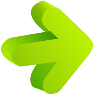 الاعتقاد الجازم بإمكانية تغيير محتوى العمل وتحسينه
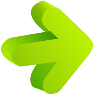 فهم العوامل المؤدية للرضا الوظيفيِّ
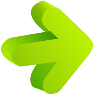 تجنُّب أسباب الاستياء الوظيفي يعين على توفير بيئة صالِحة تُحيط 
بعمل ذي محتوى متنوِّع وثَريٍّ
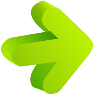 نصائح مهمَّة لتحسين الأداء الوظيفي
إشراك العاملين في التفكير وجمْع أكبر عدد مُمكِن مِن الأفكار 
والاقتراحات التي تُعين على تحسين الأداء الوظيفيِّ عموما
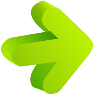 اتِّباع وسائل البناء العموديِّ لمُحتوى العمل التي يؤكد الباحث فاعليَّتها
في مجال تحسين وإثراء المُحتوى الوظيفي
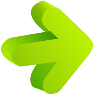 عدم إشراك العاملين المراد تحسين محتوى وظائفهم في عملية التفكير 
والتخطيط للتَّحسين الوظيفيِّ
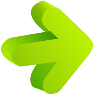 استعمال وتجربة عدد مِن المحفِّزات الوظيفية -بأسلوب مُتدرِّج
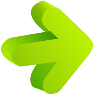 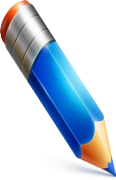 نظرية الحاجة للإنجاز
Need For Achievement Theory
وتحتل النظرية مكانة خاصة لدافعية العمل لأنها تتناول الخصائص الشخصية لبعض الأفراد التي تجعلهم ذاتيا وكأنما يندفعون طبيعيا للأداء ويتصرفون كما لو كانوا هم يملكون مصادر ذاتية لتحفيز أنفسهم فهناك أدلة كثيرة تبين بأن الأفراد يختلفون في مدى امتلاكهم لدوافع ذاتية للإنجاز والاداء العالي المتميز والنجاح في تحقيق الهدف التي يلتزمون بتحقيقها والتي غالبا ما تكون أهداف عالية المستوى
خصائص ذوي الحاجة للإنجاز
يفضلون ظروف عمل تسمح لهم بتحمل المسؤولية في حل المشكلات
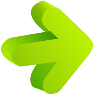 يملكون النزعة للقيام بمجازفات محسوبة ومنضبطة، ولذلك يضعون 
لأنفسهم أهداف تنطوي على التحدي والمجازفة
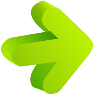 يحتاجون تغذية مرتدة مستمرة دقيقة، أي يحتاجون إلى استلام
 معلومات عن أدائهم تعرفهم على مدى تقدمهم باتجاه تحقيق الأهداف
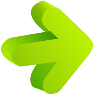 نظريات الاتجاهات الحديثة
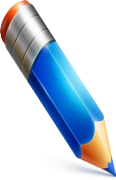 نظرية العدالة أو المساواة لأدمز
نظرية العاملين لهرزبورغ
تمثل هذه النظرية تعديل النظريات السابقة الخاصة بالنظرية الاقتصادية فهي ترى أن ما يدفع الإنسان هو ليس فقط مقدار الحافز الذي يعرض عليه بل عدالته أيضا وتعتبر النظرية مهمة جدا لأنها تدخل عملية عقلية في عملية الدافعية
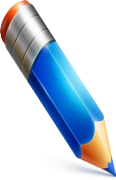 نظرية التوقع أو التفضيل   لـ فيكتور فروم
نظرية التوقع أو التفضيل
هذه النظرية هي الأخرى تهتم بعمليات عقلية تتم قبل استجابة الفرد لحافز يتعرض له، صاحب النظرية هو الأستاذ "فيكتور فروم" وهي تحاول التنبؤ عن قوة اندفاع الفرد في وقت معين وكذلك اختلافها من فرد لآخر وهي ترى بأن قوة الاندفاع تحصل نتيجة ما يحدث في العقل ويؤثر في السلوك الذي يصدر عن الفرد، أي أنها تحاول أو تفسر لماذا مثلا يندفع طالب ما للدراسة والحصول على علامة جيدة في مادة ما في حين يهمل ذلك في مادة أخرى وهو يعرف وجود احتمال أن يرسب فيها
عدة تفسيرات لسلوك الأفراد في ميدان العمل منها
يرتكز سلوك الفرد على المنفعة الشخصية
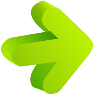 اختيار الفرد لنشاط معين يعد واحدا من بدائل الأنشطة منهم
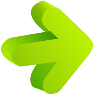 يرتكز الاختيار على اعتقاد الفرد أن النشاط المختار هو الطريق المحتمل
 لتحقيق أهدافه
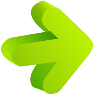 تلعب التوقعات دورها في اتخاذ الفرد لقراره
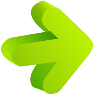 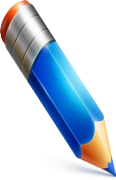 نظرية تدعيم السلوك لفريديريك سكيتر
نظرية تدعيم السلوك لفريديريك سكيتر
تعتبر نظرية تدعيم السلوك إحدى نظريات السلوك الإنساني والتعلم التي طورها عالم النفس "سكيتر" عام 1969 حيث أكدت هذه النظرية أن رغبة الفرد في أداء العمل تتوقف على خبرات الثواب والعقاب التي حصل عليها في البيئة الخارجية كنتيجة للأداء فإذا قام الفرد بفعل معين واتبع هذا الأخير بمكافئة تحقق له إشباع معين فسيحدث هذا تدعيما وتثبيتا لهذا الفعل أو السلوك وبالتالي استمراريته، أما إذا قام الفرد بفعل معين ولم يتبع هذا الفعل بأية مكافأة أو أتبع بعقاب وبالتالي حرمانه من الحصول على إشباع معين فالنتيجة هي الإحباط وعدم التشجيع وبالتالي عدم تكرار هذا السلوك
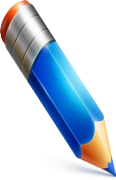 نظرية Z  
لويليام أوشي
نظرية Z
إن نظرية Z التي توصل إليها البروفيسور "ويليام أوشي" بعد إجرائه لعدة بحوث ودراسات ميدانية في اليابان والولايات المتحدة الأمريكية من أجل التوصل إلى سر نجاح للإدارة اليابانية تقوم على "العامل الإنساني وروح الجماعة واشتراك العمال في اتخاذ القرارات وخلق الجو الأسري في المؤسسة وروابط إنسانية واتصالات مستمرة والشعور بالمسؤولية والرقابة الذاتية والشعور بالملكية لكل المؤسسة وعدم فصل العامل عن العمل مدى الحياة وأهمية تحقيق دستور لكل مؤسسة يسعى الجميع لتحقيقه بالولاء والانتماء والإخلاص"
أهم الدروس التي تقدمها نظرية Z
الألفة والمودة
الحدق والمهارة
الثقة
المبادئ الأساسية التي تقوم عليها فلسفة الإدارة في اليابان
التقويم والترقية
الوظيفة مدى الحياة
عملية المراقبة 
الضمنية
مسارات الحياة 
الوظيفية 
غير المتخصصة
المبادئ الأساسية التي تقوم عليها فلسفة الإدارة في اليابان
النظرية الشمولية
للاهتمام بالأفراد 
العاملين
القيم المشتركة
اتخاذ القرارات
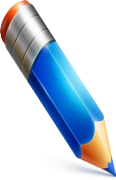 مواقف عملية
الموقف الأول:

عامل الموقف	: هناك وقت كاف للتشاور مع من معك.
عامل المجموعة	: يمتلك ممدرسيك المعرفة والخبرة والمهارات اللازمة لأداء العمل بكفاءة.
عامل القيادة	: أنت على ثقة من أن ممدرسيك سيتعاملون مع المشكلة بكفاءة.
يعتبر أسلوب التحفيز بمثابة الحل الأمثل لمثل هذا النوع من المواقف. فرغم أن هناك ضغوطاً كبيرة عليك وعلى مجموعتك لقبول هذا العمل إلا أنك ستحتاج إلى التمعن بعناية وحذر فى كل ما قد ينتج عن هذا العبء الإضافى.
أيضاً إذا كان على مجموعتك مسئولية إتمام هذا العمل الإضافى بنجاح فهم يحتاجون إلى أن تسمح لهم بتطوير طرقهم الخاصة للتعامل مع هذا الموقف غير المألوف.
أعط نفسك 5 نقاط إذا اخترت التحفيز
 إعط نفسك 3 نقاط إذا اخترت التفويض (رغم أن هذا الأسلوب قد ينجح إلا أنك تخاطر مخاطرة 			 كبيرة هنا إذ أن المجموعة قد ترفض هذا العمل   				 الإضافى. وفى هذه الحالة عليك أن تأخذ برأيهم حيث 		     		  أنك قد فوضتهم منذ البداية فى قبول العمل أو رفضه.
 إعط نفسك نقطة واحدة إذا اخترت التدريب
 إعط نفسك صفر إذا اخترت الأمر المباشر
الموقف الثاني:

عامل الموقف	: كانت هناك تعليمات من الإدارة الأعلى التى لابد من تنفيذها.
عامل المجموعة	: اختلاف أهداف المجموعة عن أهداف المنظمة.
عامل القيادة	: أنت واثق من قدراتك على إقناع مجموعتك بالموافقات التى حصلت عليها.
يعتبر التدريب هو النمط الأمثل فى هذا الموقف حيث أن العمل لابد أن يستمر على الرغم من ظروف العمل السيئة. وفى نفس الوقت فإن على القائد أن يعمل على تحسين أحوال العمل وأن يبرهن على ذلك لمن يعملون معه.
إعط نفسك 5 درجات إذا اخترت التدريب
 إعط نفسك 3 درجات إذا اخترت التحفيز (تحفيز مجموعتك سيساعدهم على التعبير عن شكواهم ولكنه لن                                                         ينعكس بوضوح على معدلات الإنتاج)
 إعط نفسك درجة واحدة إذا اخترت التفويض (التفويض هنا يصبح أقل كفاءة من التحفيز ولكنه سيسمح بالتعبير                                                                         عن الشكوى)
 إعط نفسك صفر إذا اخترت التوجيه هذا الأسلوب أسوأ الاختيارات.
الموقف الثالث:

عامل الموقف	: لابد من تدريب المدرسين الجديد وغير المدربين.
عامل المجموعة	: فيما يتعلق بالمهارات الأساسية فهؤلاء المدرسين يحتاجون للتوجيه.
عامل القيادة	: لديك المعرفة والخبرة الكافية لمعالجة هذا الموقف.
فى المواقف التدريبية التى من هذا النوع التى تقتضى تلقين المهارات الأساسية لابد من أن يبدأ القائد بالأمر المباشر.
اعط نفسك 5 درجات إذا اخترت الأمر المباشر.
 اعط نفسك 3 درجات إذا اخترت التدريب (التدريب هنا لا يصبح فعالاً بمجرد أن يمتلك 		            الآخرين المعرفة الكافية لتوجيه الأسئلة المناسبة، ولكن هذا يحدث عادة بعد أن تتم تغطية الأساسيات.
 اعط نفسك درجة واحدة إذا اخترت التحفيز (التحفيز قد يسمح لكل فرد بقضاء وقت ممتع ولكن لن يكون له أثر تعليمى واضح عليهم.
 اعط نفسك صفر إذا اخترت التفويض فهذا لن يحقق شيئاً هنا.
الموقف الرابع:

عامل الموقف	: لابد من الانصياع لتعليمات الإدارة العليا.
عامل المجموعة	: أهداف المجموعة تتعارض مع أهداف الإدارة العليا.
عامل القيادة	: لديك سوابق جيدة فى إقناع المجموعة.
النقطة الأساسية هنا أن مجموعتك تريد وتحتاج وتستحق أن تحصل على إجابات على أسئلتهم. ولكى تحصل على ذلك فأنت فى حاجة إلى نمط التدريب.
اعط نفسك 5 نقاط إذا اخترت التدريب.
 اعط نفسك 3 نقاط إذا اخترت التحفيز (قد يصلح، إلا أنك لا تستطيع نقل أو فصل هذا المدرس القديم 		                حتى لو أرادت المجموعة ذلك).
 اعط نفسك نقطة واحدة إذا اخترت التفويض (هذا النمط قد يستغرق وقتاً طويلاً ومع ذلك فلن يعطيك النتائج المرجوة).
 اعط نفسك صفر إذا اخترت الأمر المباشر (هذا هو أسوأ أنماط القيادة على الإطلاق فى هذا الحالة، حيث أن من شأنه أن يثير الغضب ويجلب العديد من الأسئلة).
الموقف الخامس:

عامل الموقف	: مطلوب المزيد من التدريب لتشغيل مثل هذه الشاشة الغالية الثمن. 
عامل المجموعة	: يبدو أن مدرسيك يرحبون حقيقة فى تلقى المزيد من التدريب، رغم أن أى منهم 		   لن يعلن ذلك صراحة.
عامل القيادة           : أنت الوحيد الذى تمتلك المعرفة والخبرة فى هذا المجال.
نظراً لكون هذه الشاشة غالية الثمن، فأنت لا تستطيع حقيقة تحمل أى مجازفة فى هذا الصدد، ولهذا فإن نمط الأمر المباشر هو النمط الأمثل فى هذه الحالة.
اعط نفسك 5 نقاط إذا اخترت الأمر المباشر.
 اعط نفسك 3 نقاط إذا اخترت التدريب        (قد يصلح هذا النمط كاختيار ثان حيث أن عليك فى النهاية أن تقنع 				           مجموعتك بضرورة التعلم. ولكن مرة أخرى نظراً لثمن المعدة الباهظ 			           فأنت لا تملك هذا القدر من الحرية فى اتخاذ القرار).
 اعط نفسك نقطة واحدة إذا اخترت التحفيز     (قد يصلح أيضاً ولكن ليس لديك الوقت الكافى).
 اعط نفسك صفر إذا اخترت التفويض            (لا يصلح فى مثل هذه الحالات).
الموقف السادس:

عامل الموقف	: المشكلة واضحة للجميع.
عامل المجموعة	: المجموعة قبلت النقل وبالتالى قبلت حمل مسئولية حل المشكلة.
عامل القيادة	: أنت واثق من قدرة مجموعتك على حل المشكلة.
هذا الموقف يمكنك من استخدام نمط التفويض فى القيادة، حيث أن لديك كل العناصر الرئيسية اللازمة لاستخدام هذا النمط، كما أن المجموعة قد عبرت عن رغبتها فى تنظيم المكان الجديد.
اعط نفسك 5 نقاط إذا اخترت التفويض.
 اعط نفسك 3 نقاط إذا اخترت التحفيز       (قد يكون بديل جيد إلا أن عيبه الوحيد أن هذا النمط قد 					         يستغرق وقتاً أكثر من اللازم).
 اعط نفسك نقطة واحدة إذا اخترت التدريب (قد يصلح أيضاً على الرغم من أنه لم يثبت كفاءة حتى 					          الآن حيث أن هذا يعتمد على إيجاد بديل يقبله الجميع).
 اعط نفسك صفر إذا اخترت الأمر المباشر   (لا يصلح فى هذه الحالة فهو سيتسبب فى غضب وإحباط الجميع).
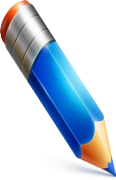 ورشة
الوحدة التدريبية الرابعة
صور من التحفيز النبوي
الوحدة التدريبية الرابعة
صور من التحفيز النبوي
إظهار الحب والاهتمام
لفت الانتباه
العاطفة وذكر الحقائق
التحفيز المادي
التحفيز المعنوي
التحفيز بالتلقيب المناسب
التحفيز بالقول
تحفيز العقول بالسؤال والتعلم
التحفيز عن طريق الخوف
التحفيز بالإقناع
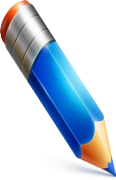 التحفيز بإظهار الحب والاهتمام
التحفيز بإظهار الحب والاهتمام
فهذا صاحبه وخادمه ربيعة بن كعب الأسلمي رضي الله عنه، يخدم النبي صلى الله عليه وسلم وهو من أهل الصفة الفقراء، ولقد تجلى موقف التحفيز النبوي مع هذا الصحابي الكريم في هاتين القصتين
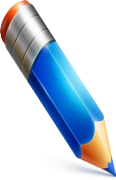 التحفيز بلفت الانتباه
التحفيز بلفت الانتباه
أخرج البخاري ومسلم وغيرهما عن أبي هريرة رضي الله عنه: (أن امرأة سوداء كانت تقم المسجد، ففقدها رسول الله صلى الله عليه وسلم فسأل عنها بعد أيام فقيل له إنها ماتت قال فهلا آذنتموني، فأتى قبرها فصلى عليها)
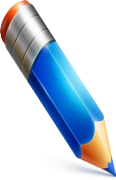 التحفيز بالعاطفة وذكر الحقائق
التحفيز بالعاطفة وذكر الحقائق
ومن أبلغ أمثلة التحفيز النبوي على هذا النوع، هذه القصة العظيمة التي حفظتها لنا كتب السنة، ومفادها أن رسول الله صلى الله عليه وسلم لما فتح حنينا قسم الغنائم فأعطى المؤلفة قلوبهم فبلغه أن الأنصار يحبون أن يصيبوا ما أصاب الناس فقام رسول الله صلى الله عليه وسلم فخطبهم فحمد الله وأثنى عليه ثم قال يا معشر الأنصار ألم أجدكم ضلالا فهداكم الله بي وعالة فأغناكم الله بي ومتفرقين فجمعكم الله بي ويقولون الله ورسوله أمن فقال ألا تجيبوني فقالوا لله ورسوله المن والفضل فقال أما إنكم لو شئتم أن تقولوا كذا وكذا وكان من الأمر كذا وكذا لأشياء عددها زعم عمرو أن لا يحفظها فقال ألا ترضون أن يذهب الناس بالشاء والإبل وتذهبون برسول الله إلى رحالكم الأنصار شعار والناس دثار  ولولا الهجرة لكنت امرأ من الأنصار ولو سلك الناس واديا وشعبا لسلكت   			وادي الأنصار
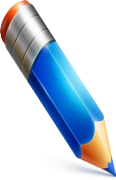 التحفيز المادي
التحفيز المادي
عن أنس رضي الله عنه: (ما سئل رسول الله صلى الله عليه وسلم على الإسلام شيئا إلا أعطاه قال فجاءه رجل فأعطاه غنما بين جبلين. فرجع إلى قومه، فقال: يا قوم أسلموا فإن محمدا يعطي عطاء لا يخشى الفاقة)
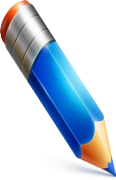 التحفيز المعنوى
التحفيز المعنوى
حفظت لنا كتب السيرة هذه القصة التحفيزية، فقد كان مفتاح الكعبة قبل فتح مكة مع بني أبي طلحة، وذات يوم قال النبي صلى الله عليه وسلم: ادعوا إلي عثمان فدعي له عثمان بن أبي طلحة، وكان رسول الله صلى الله عليه وسلم قال لعثمان يوما، وهو يدعوه إلى الإسلام ومع عثمان المفتاح فقال لعلك سترى هذا المفتاح بيدي أضعه حيث شئت فقال عثمان لقد هلكت إذا قريش وذلت. فقال رسول الله صلى الله عليه وسلم بل عمرت وعزت يومئذ
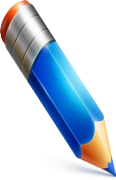 التحفيز بالتلقيب المناسب
التحفيز بالتلقيب المناسب
لقد كان النبي صلى الله عليه وسلم يحفز أصحابه رضوانه عليهم ويصفهم بألقاب يحملونها في حياتهم وبعد مماتهم وهي منقبة لهم عظيمة وكبيرة.
فلقب أبا بكر بالصديق تحفيزاً له على تصديقه ومؤازرته للنبي صلى الله عليه وسلم، ولقب خالداً بن الوليد بسيف الله تحفيزاً له شجاعته وإقدامه في الغزوات، ولقب أبا عبيدة بأمين هذه الأمة، وغيرها من الألقاب التي بقيت لهم وسام شرف من قائد الأمة صلى الله عليه وسلم ورضي الله عنهم وأرضاهم.
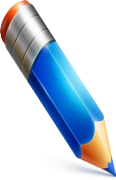 التحفيز بالقول
التحفيز بالقول
(أنا وكافل اليتيم في الجنة هكذا وقال بإصبعيه السبابة والوسطى)
(من قال: سبحان الله وبحمده، في يوم مائة مرة، حطت خطاياه وإن كانت مثل زبد البحر) 
(من سن في الإسلام سنة حسنة، فعمل بها بعده، كتب له مثل أجر من عمل بها. ولا ينقص من أجورهم شيء)
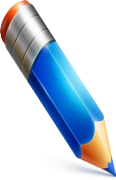 تحفيز العقول بالسؤال والتعلم
تحفيز العقول بالسؤال والتعلم
لقد تكرر من النبي صلى الله عليه وسلم أسلوب تحفيز عقول أصحابه رضوان الله عليهم عن طريق السؤال، فتارة يقول لهم: (أتدرون من المفلس؟) وأخرى يقول لهم: (أيعجز أحدكم أن يكسب في اليوم ألف حسنة؟) وثالثة يقول لهم: (أتعلمون من الشهيد من أمتي؟)
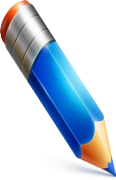 التحفيز عن طريق الخوف
التحفيز عن طريق الخوف
قد كان النبي صلى الله عليه وسلم يستخدم هذه الطريقة في بادئ الدعوة عندما كان المسلمون في حالة استضعاف، ولهذا لما اشتكى إليه أحد أصحابه الأذى، قال صلى الله عليه وسلم: (إنه كان فيمن قبلكم من يمشطون بأمشاط من حديد فيما بين لحمه وعظمه فلا يصده ذلك عن دينه، ومنهم ينشر حتى ينفلق إلى شقين لا يصده ذلك عن دينه. . . ولكنكم قوم تستعجلون) وفي هذه العبارات تحفيز وتسلية لهؤلاء الصحابة رضوان الله عليهم
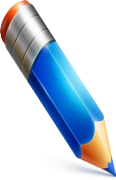 التحفيز بالإقناع
التحفيز بالاقناع
جاء شاب إلى النبي صلى الله عليه وسلم يستأذنه في الزنا، فلم ينهره ولم يزجره، بل دار بينهما الحوار التالي بعد أن أدناه منه وقربه:
قال صلى الله عليه وسلم: أتحبه لأمك؟ قال: لا والله، جعلني الله فداءك. قال: "ولا الناس يحبونه لأمهاتهم". قال: أفتحبه لابنتك؟ قال: "لا والله يا رسول الله، جعلني الله فداءك". قال: "ولا الناس يحبونه لبناتهم". قال: أفتحبه لأختك؟ قال: "لا والله، جعلني الله فداءك". قال: "ولا الناس يحبونه لأخواتهم". قال: أفتحبه لعمتك؟ قال: "لا والله، جعلني الله فداءك". قال: "ولا الناس يحبونه لعماتهم". قال: أفتحبه لخالتك؟ قال: "لا والله، جعلني الله فداءك". قال: "ولا الناس يحبونه لخالاتهم". قال – راوي الحديث – فوضع يده عليه، وقال: "اللهم اغفر ذنبه وطهر قلبه، وحصن فرجه" فلم يكن بعد ذلك الفتى يلتفت إلى شيء) رواه مسلم. هذه نماذج يسيرة لإمامنا وقدوتنا محمد بن عبد الله صلى الله عليه وسلم في جوانب له تحكي عنايته بتحفيز النبي عليه السلام لأصحابه رضوان الله عليهم.
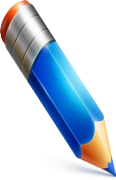 ورشة
الوحدة التدريبية الخامسة
المنظومة التربويَّة بين التحفيز والدافعية والإحباط
الوحدة التدريبية الخامسة
المنظومة التربويَّة بين التحفيز والدافعية والإحباط
على مستوى المُدَرِّس
على مستوى المتعلِّم
على مستوى البيئة التعلُّمية الآمنة والمُحفِّزة
آليات وطرق التحفيز في المجال الدراسي
مُثَبِّطات التحفيز في المجال الدراسي
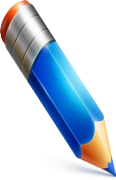 على مستوى المُدَرِّس
على مستوى المُدَرِّس
إذا ذهبنا نعد أصحاب الفضل على الإنسان والمجتمع؛ فإنَّ المُعَلِّم يأتي في مقدِّمة هؤلاء؛ إنه يُنْفِق وقته وجهده في أجلِّ وأصعب مهنة وأفضل عمل، كثيرًا ما تغنَّى الشُّعراء بالقيمة العليا للمدرِّس
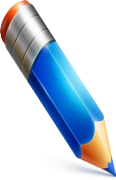 على مستوى المتعلِّم
على مستوى المتعلِّم
لتحريك الكوامن الداخلية لدى المتعلِّم ودفعه دفعًا للتَّحفيز، يكون من الأَوْلى تطبيق وتفعيل وعمل إجراءات لِمَا جاء في دليل الحياة المدرسيَّة، الذي ينصُّ على ما يلي:
احترام المميِّزات الجسميَّة والنفسيَّة والفكرية والمعرفية للمتعلِّمين في كل مرحلة معيَّنة، ومراعاة التدرُّج، من بداية الأسبوع إلى نهايته، بشكل يتيح للمتعلِّم الاستعمال الأمثل لإمكاناته الجسمية والذهنية
برمجة الأنشطة الفصليَّة والمندمجة في الأوقات الملائمة من الناحيتين البيداغوجية والعمَليَّة، والتي يكون فيها المتعلِّم مهيَّئًا لبذل المجهود الذي يقتضيه إنجازُها، مع مراعاة تنوُّع الفضاءات لتجنيب المتعلِّم قضاء ظرف زمني مُطَوَّل في وضعيات وأنشطة رَتِيبة، يَصِل الانتباه إلى أعلى مستوى يوم الخميس ويوم الجمعة صباحًا
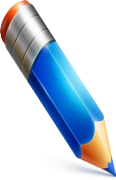 على مستوى البيئة التعلُّمية الآمنة والمُحفِّزة
على مستوى البيئة التعلُّمية الآمنة والمُحفِّزة
إذْ باتت مؤسَّساتنا فضاءً لممارسة العنف المَدْرسي سواء داخل المؤسَّسات التعليمية والفصول الدِّراسية أو قبالتها، كما ورد في إحدى الصُّحف المَغْربية من اعتداء تعرَّضَت له إحدى المُدَرِّسات من قِبَل أحد المَخْمورين؛ مما استوجب تنسيقًا بين وزارتي التربية الوطنية والداخلية؛ وذلك سعيًا إلى توفير الجوِّ التعليمي الآمن
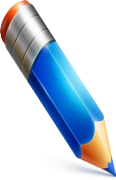 البيئة التعليمية -المدرسية
البيئة التعليمية -المدرسية
تشكِّل البيئة التعليميَّة منظومةً متكاملةً ومنسجمة، إذا اختلَّ فيها عنصر، انْهدَّت جميع الأركان، بدءًا من المَبْنى، الذي يجب أنْ يشكِّل فضاء مُريحًا للتِّلميذ، يوفِّر له كُلَّ مستلزمات الأنشطة التربوية، ويُتيح له مجالاً فسيحًا للاندماج في الوسط التربوي؛ وذلك بالتَّقْلِيص مِن حِدَّة التقويمات والامتحانات التي تشكِّل الهاجس الأكبر، وفي بعض الأحيان المُعَرقِل لمهارات وتحفيزات المتعلِّم؛ إذِ النُّقطة التي يحصل عليها، يمكن أن تهدِّد مسيرته الدراسية، رغم أنها في أحايينَ كثيرةٍ لا تشكِّل معيارًا لنبوغ المتعلِّم
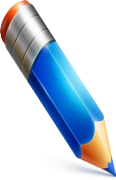 ومن أهمِّ آليات وطُرُق التحفيز
ومن أهمِّ آليات وطُرُق التحفيز
الاندماجُ (التعلُّم بالاكتشاف، والحوار والمناقشة، وتمثيل الأدوار)، وحبُّ الاستطلاع (بيداغوجيا حلِّ وضعيَّةٍ مشْكِلة، والتدريس المبنيُّ على حلِّ وضعيات مشكلة)، والتركيز على مُدارَسة القضايا المعاصِرة والآنية، والتَّعزيز (الرَّفع من معنويات المتعلِّم)
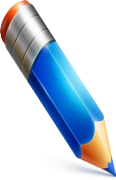 مُثَبِّطات التحفيز
مُثَبِّطات التحفيز
الشُّعور بالدُّونية وانعدام الثِّقة بالنَّفْس والانطوائيَّة
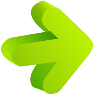 تشَتُّت الانتباه والانشغال بأغراض أخرى
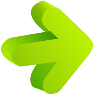 نسيان الواجبات وإهمالُ حلِّها، واستفراغ الوُسْع والجهد في أمور تافهة
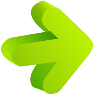 إهمال الالتزام بالتعليمات والقوانين الخاصَّة بالصفِّ والمدرسة
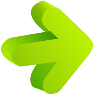 مُثَبِّطات التحفيز
كثرة الغياب عن المدرسة
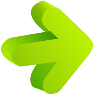 كُرْه المدرسة حتى إن المتعلِّم يشعر بعدم ملاءَمة المقعد الذي يجلس فيه
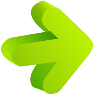 التأخُّر الصباحي، والتسرُّب من المدرسة
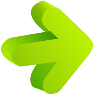 عدم الاهتمام كثيرًا بالمكافآت التي قد تُقَدَّم إليهم
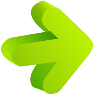 نلقاكم فى دورات اخرى